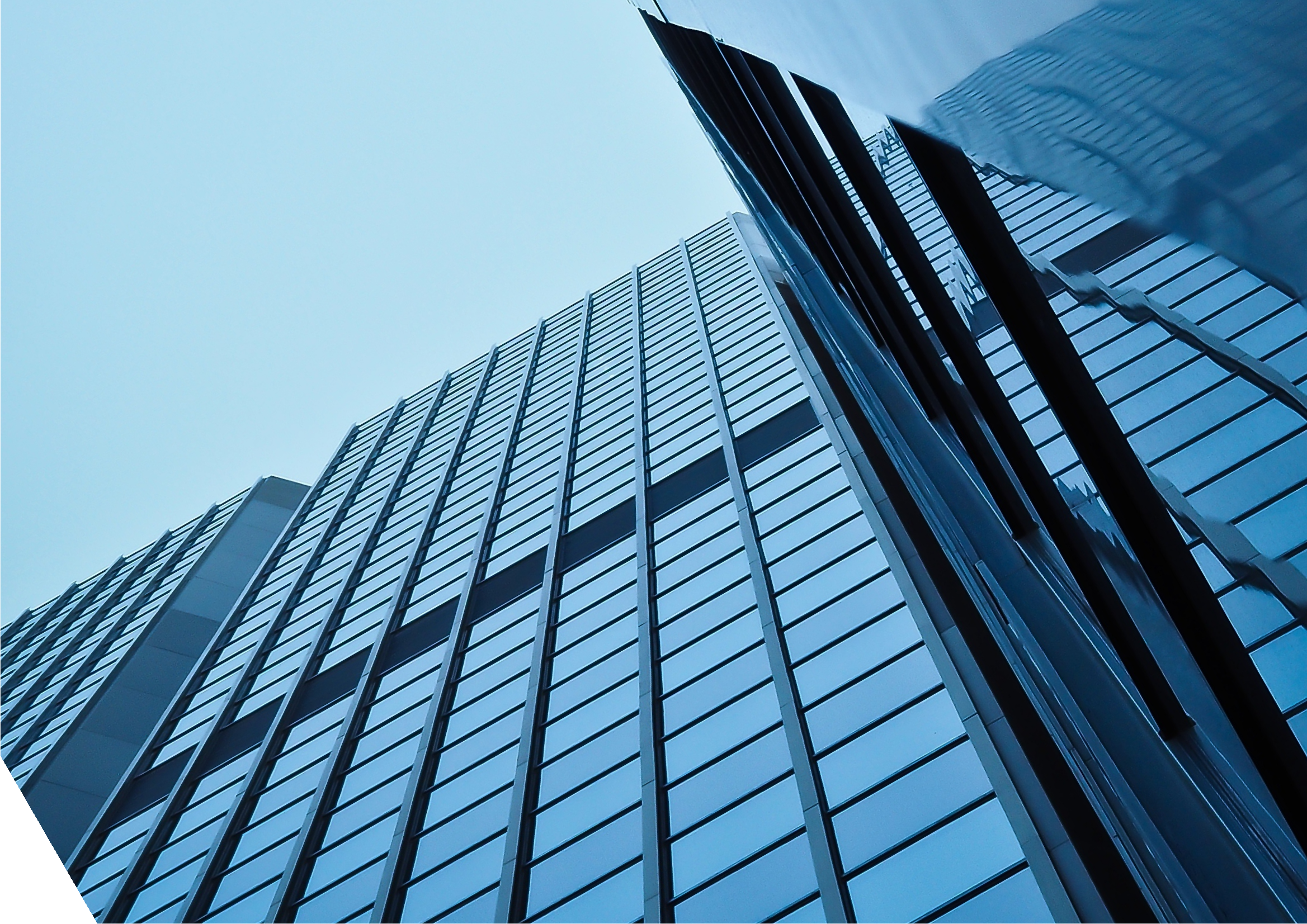 УЧЕТ ОБРЕМЕНЕНИЙ НЕДВИЖИМОСТИ В РАМКАХ СУДЕБНОЙ ОЦЕНОЧНОЙ ЭКСПЕРТИЗЫ. ПРАКТИЧЕСКИЙ АСПЕКТ
Черепанов Владимир Юрьевич 
к.э.н., генеральный директор ООО «АМС Групп»
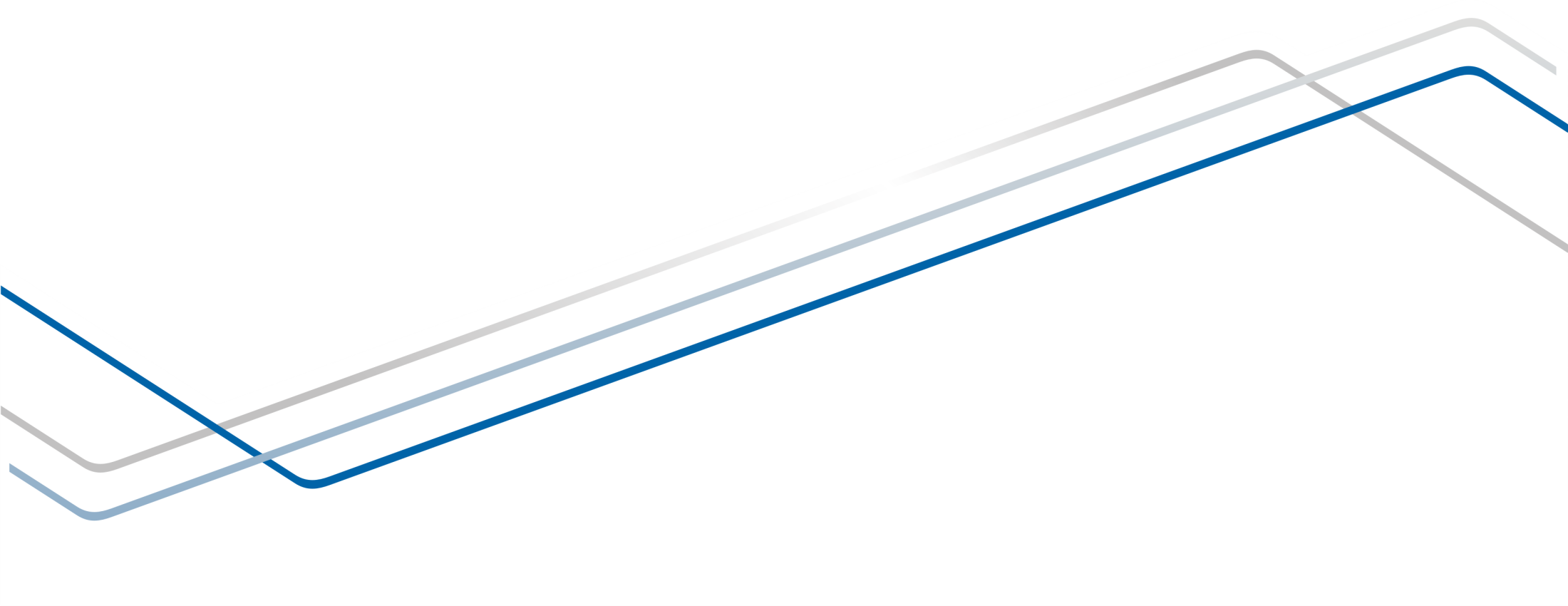 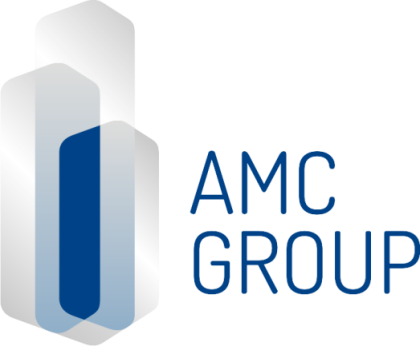 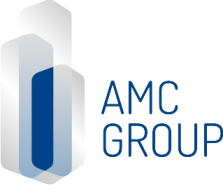 ВВОДНАЯ ЧАСТЬ________________
Вопрос экспертизы
Какова действительная стоимость доли Иванова И.И. в размере 33% в уставном капитале ООО «Фирма» с учетом рыночной стоимости принадлежащего Обществу имущества и сведениям бухгалтерского баланса по состоянию на 30 июня 2017 г.?
Основной актив
Нежилое здание торгового дома «Бытовая техника» общей площадью 1 174,2 кв.м по адресу: Московская область, г. Ногинск(остаточная балансовая стоимость 599 тыс.руб.)
Обременения
Залог у коммерческого банка «Банк» на основании кредитных договоров № 133-11 от 15.09.2011 г.; 134-11 от 15.09.2011 г.; 131-11 от 15.09.2011 г., которые заключены между физическими лицами – участниками ООО «Фирма» и коммерческим банком «Банк»
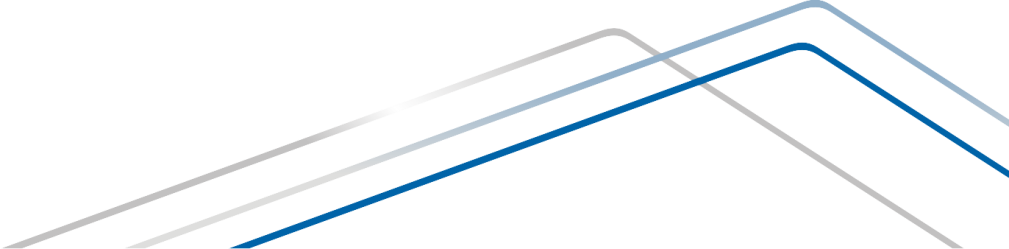 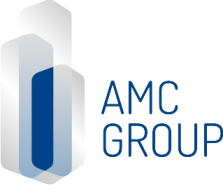 ВВОДНАЯ ЧАСТЬ________________
Решение учредителей
Одобрить совершение между Обществом и Банком сделки по предоставлению Обществом в залог Банку здания торгового дома «Бытовая техника»
Предмет ипотеки оценивается в сумме 24,7 млн.руб., остается во владении и пользовании Общества, за исключением случаев, предусмотренных договором об ипотеке и действующем законодательством РФ
Сделка по представлению Обществом в залог Банку Предмета ипотеки заключается для предоставления обязательств перед Банком 
Петрова П.П. по кредитному договору, предусматривающему предоставлением Банком кредита в размере 5,5 млн.руб. 
Сидорова С.С. по кредитному договору, предусматривающему предоставлением Банком кредита в размере 4,0 млн.руб.
Иванова И.И. по кредитному договору, предусматривающему предоставлением Банком кредита в размере 3,0 млн.руб.
Решение принято единогласно
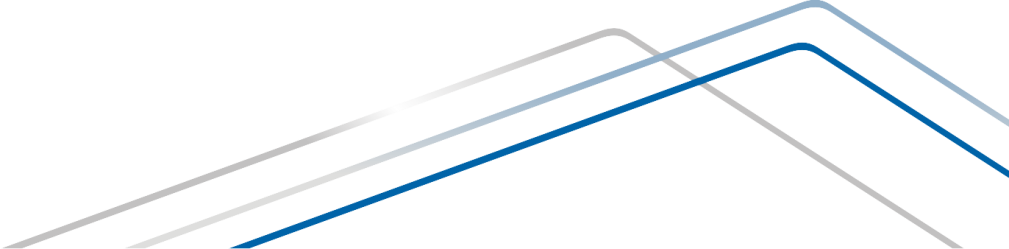 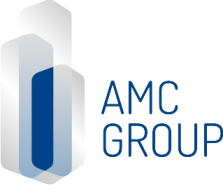 ИССЛЕДОВАТЕЛЬСКАЯ ЧАСТЬ________________
Учитывать ли обременения?
ДА, УЧИТЫВАТЬ
Обременения официально зарегистрированы (фактически существуют)
Объект недвижимости будет приобретен покупателем на открытом рынке А) после снятия обременений за полную стоимостьБ) без снятия обременений за вычетом суммы обременений
НЕТ, НЕ УЧИТЫВАТЬ 
Физические лица не вправе распоряжаться имуществом юридического лица (возможность оспаривания кредитного договора)
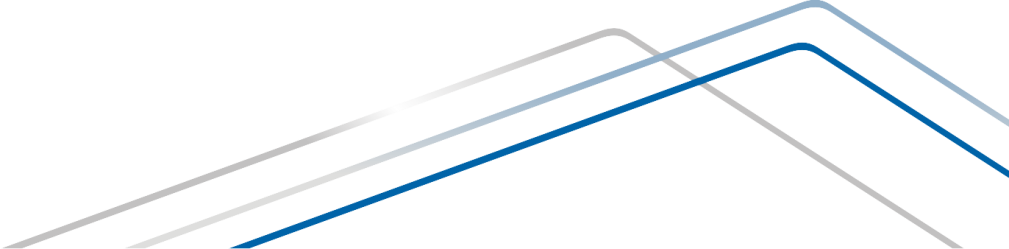 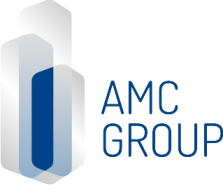 ИССЛЕДОВАТЕЛЬСКАЯ ЧАСТЬ________________
Обслуживание кредита
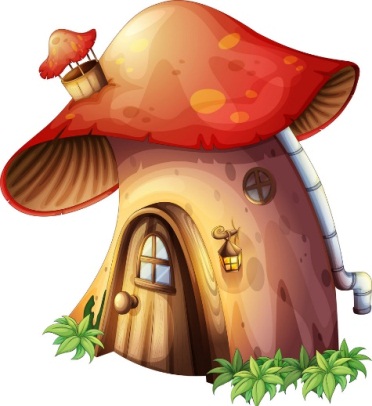 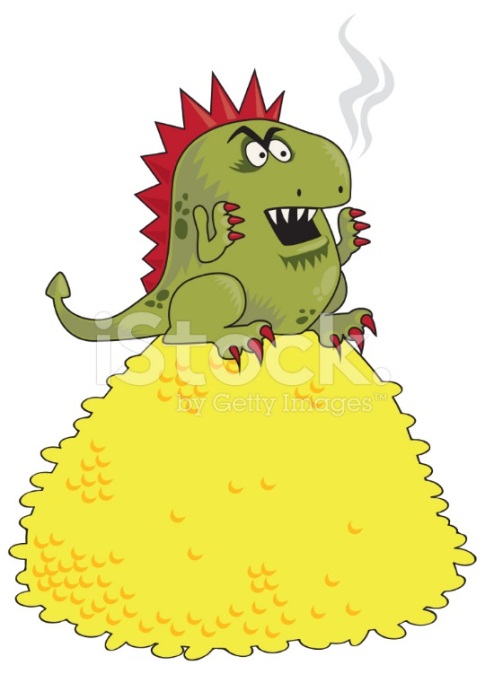 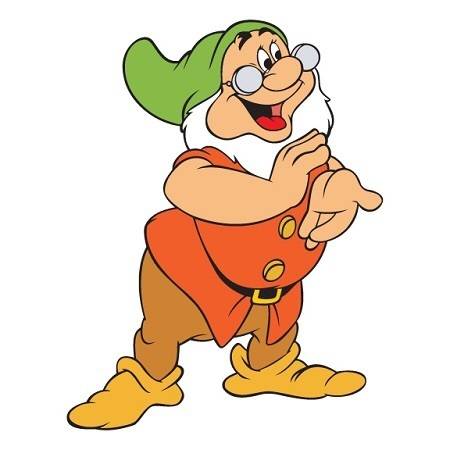 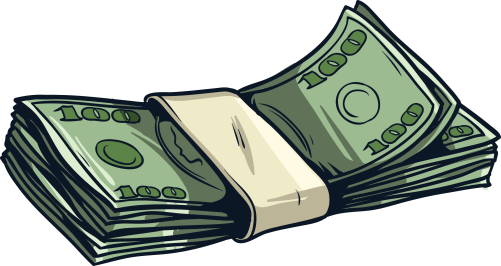 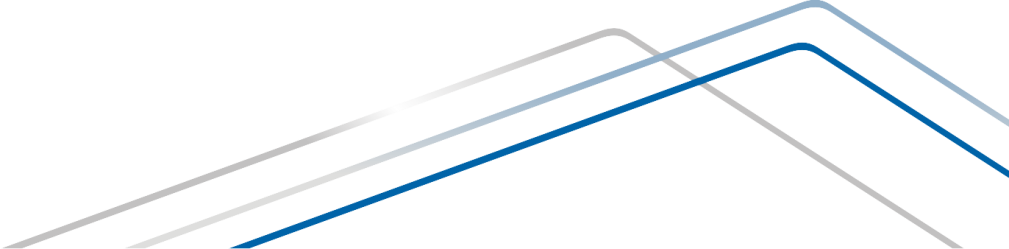 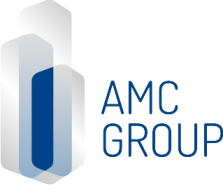 ИССЛЕДОВАТЕЛЬСКАЯ ЧАСТЬ________________
Позиция
Ввиду того, что обязательства по кредитным договорам (…) возложены на физических лиц, в т.ч. в рамках кредитного договора № 133-11 от 15.09.2011 г., заключенного между Ивановым И.И. и коммерческим банком «Банк», и не прекращаются с момента выхода участников из состава учредителей ООО «Фирма», рыночная стоимость объектов недвижимости ООО «Фирма» определена без учета каких-либо обременений (ограничений)
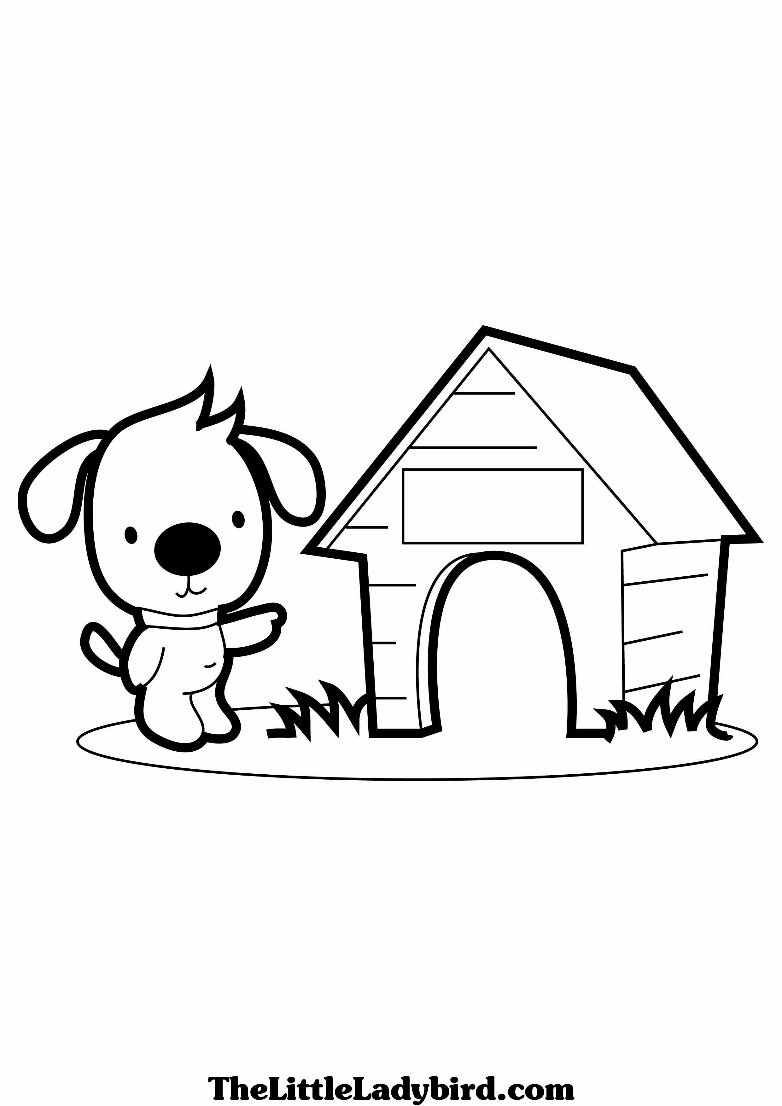 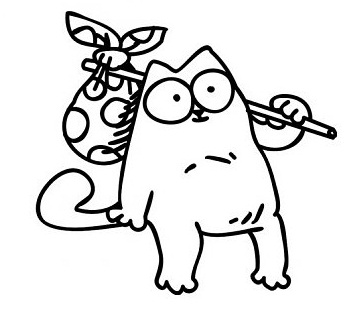 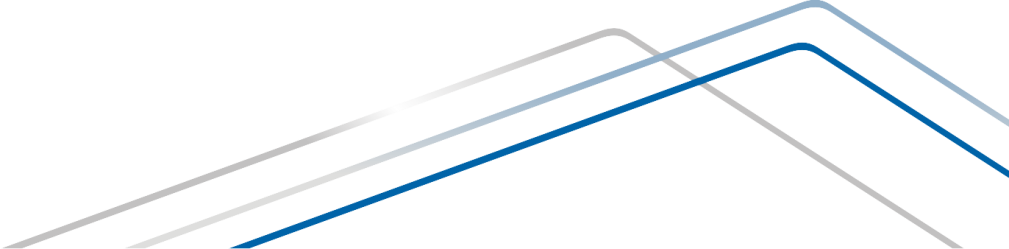 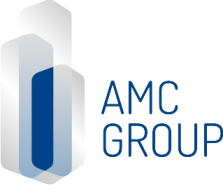 ВЫВОДЫ________________
Решение суда
В судебном заседании представителем ответчика было заявлено ходатайство о вызове в судебное заседание эксперта для дачи пояснений относительно проведенной экспертизы
Изучив представленное во исполнение определения суда экспертное заключение, выслушав доводы представителей сторон, суд не усматривает оснований для вызова эксперта, поскольку необходимость предоставления экспертом каких-либо дополнительных пояснений относительно сделанных им выводов отсутствует. Каких-либо неясностей и разночтений, в целях разъяснения которых необходимо предоставление пояснений экспертом, экспертное заключение не содержит.
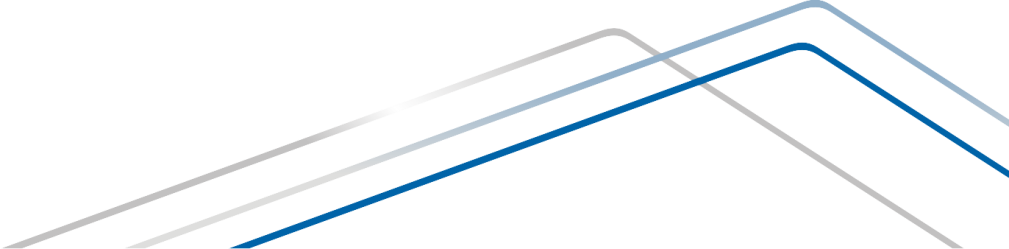 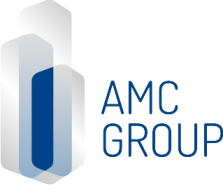 ВЫВОДЫ________________
Решение суда (продолжение)
В соответствии со статьей 65 АПК РФ каждое лицо, участвующее в деле, должно доказать обстоятельства, на которые оно ссылается как на основание своих требований и возражений.
В нарушение указанной нормы права ответчик не представил допустимых, достоверных доказательств, опровергающих выводы, изложенные в представленном в материалы дела экспертном заключении.
В частности, ответчик ссылается на необоснованность изложенного исследовательской части экспертного заключения вывода о том, что (…) рыночная стоимость объектов недвижимости ООО «Фирма» определена без учета каких-либо обременений (ограничений).
Между тем безусловных доказательств несоответствия вышеприведенного вывода положениям действующего законодательства ответчиком не представлено.
Возражения ответчика по экспертному заключению свидетельствуют о его несогласии с результатами экспертизы, но не являются доказательствами необоснованности и противоречивости выводов эксперта.
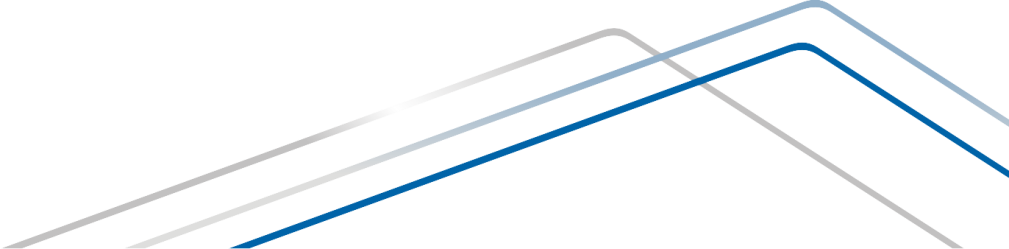 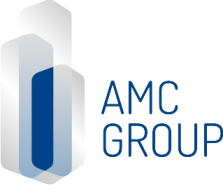 ВЫВОДЫ________________
Проблема справедливости так же стара, как проблема распределения
Элиас Канетти(писатель, драматург, культуролог, социальный мыслитель, лауреат Нобелевской премии по литературе)
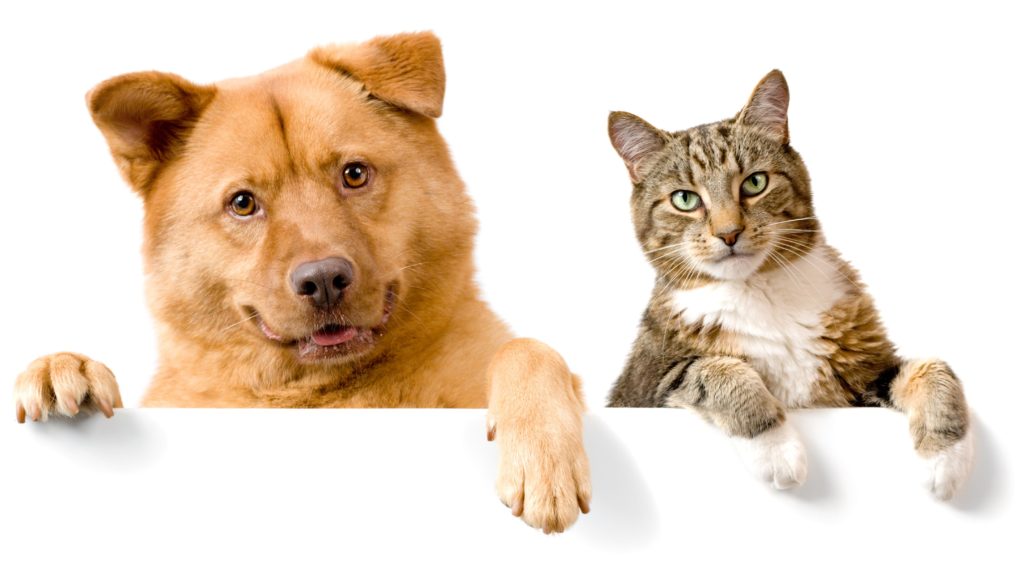 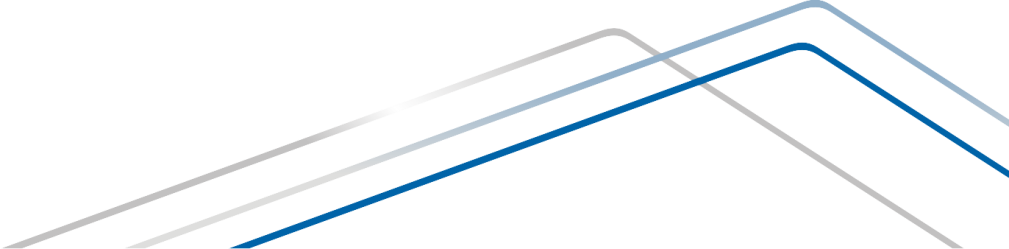 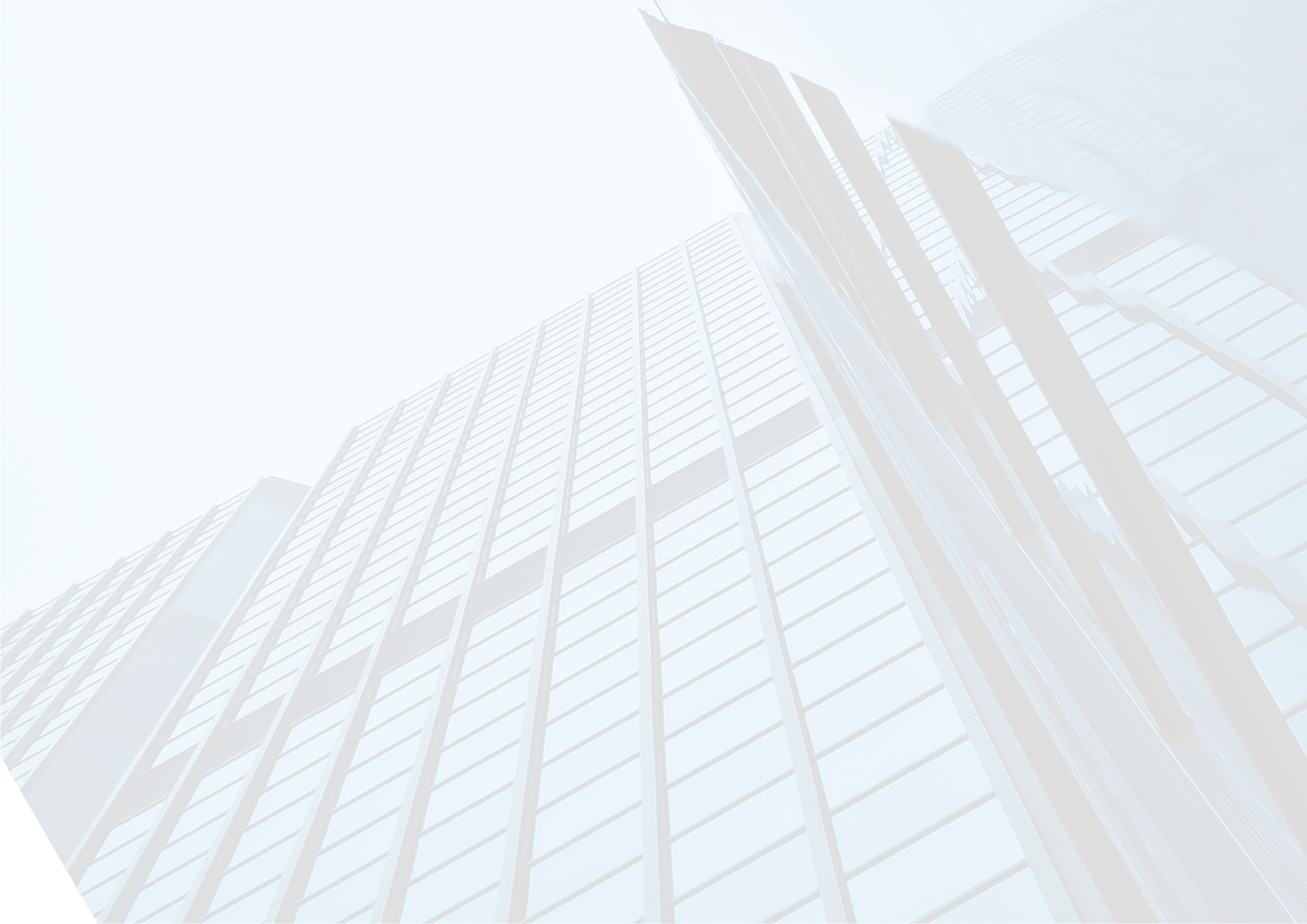 Благодарю за внимание
Черепанов Владимир Юрьевич 
+ 7 (926) 290-27-80
vcherepanov@amcg.ru 
www.amcg.ru
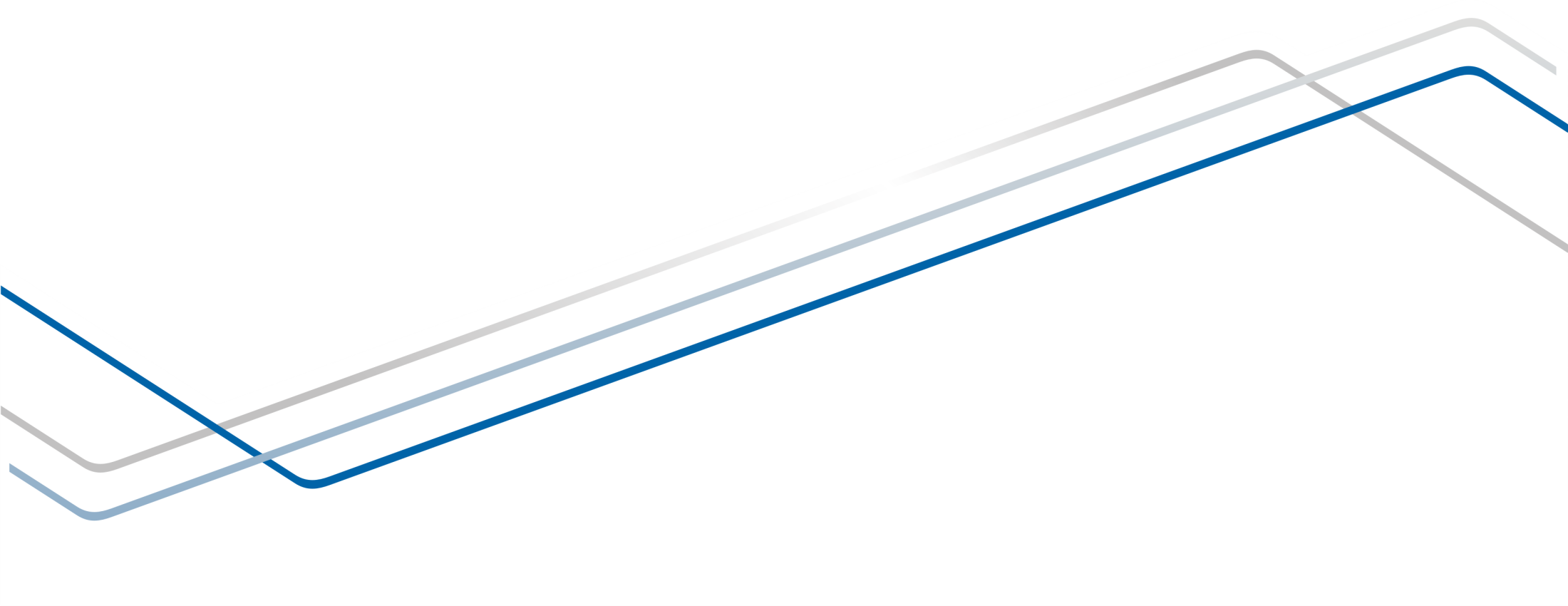 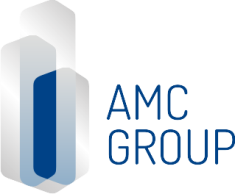